МИР ЧИСЕЛ
Предмет математики настолько серьезен,
что полезно не упускать случаев
делать его немного занимательным.
                                                                      Б. Паскаль
Конкурс «Пословицы»
1.  … за всех, все за одного.
2.   … раз примерь, … раз отрежь.
3.    Не имей … рублей, а имей … друзей.
4.    Ум хорошо, а … лучше.
5.    За … зайцами погонишься, ни … не поймаешь.
6.     У … нянек дитя без глаза.
7.    … чудо света.
8.    Без … и счета нет.
Ответы
1.   Один за всех, все за одного.
2.   Семь раз примерь, один раз отрежь.
3.    Не имей сто рублей, а имей сто друзей.
4.   Ум хорошо, а два лучше.
5.   За двумя зайцами погонишься, ни одного 
      не поймаешь.
6.   У семи нянек дитя без глаза.
7.   Восьмое чудо света.
8.   Без десятка и счета нет.
Конкурс «Разгадай ребус»
1.    У 3* О.
2.    40 А.
3.    С 3 Ж.
4.    7* Е Н А.
5.    П А *3 Ж.
6.    А И 100*.
7.    7 Я.
Ответы
1.   УТРО.
2.   СОРОКА.
3.   СТРИЖ.
4.   СЕМЕНА.
5.   ПАРИЖ.
6.   АИСТ.
7.   СЕМЬЯ.
Конкурс «Отгадай загадки»
Семь братьев: годами равные, именами разные.

Дни недели
2.   Пять чуланов, одна дверь.


Перчатка
3.  Один говорит, 
    два глядят, 
    два слушают.


 Рот, глаза, уши
4.   У двух матерей по пяти сыновей, все на одно имя.

Пальцы.
Два брюшка, 
       четыре ушка.


Подушка.
6. Два братца через дорогу живут, а друг друга не видят.


Глаза.
Конкурс «Допиши, как можешь»
2,  3,  4,  5,  6,  7, …
10,  9,  8,  7,  6,  5, …
5,  10,  15,  20,  25,  30, …
9,  12,  15,  18,  21, …
8,  8,  6,  6,  4,  4, …
3,  7,  11,  15,  19,  23, …
9,  1,  7,  1,  5,  1, …
4,  5,  8,  9,  12,  13, …
25,  25,  21,  21,  17,  17, …
1,  2,  4,  8,  16,  32, …
Заморочки
Тройка лошадей пробежала 30 км. Какое расстояние пробежала каждая лошадь?

30 км
Петух, стоя на одной ноге, весит 3 кг. Сколько  будет весить петух, стоя на двух ногах?

3кг
На руках 10 пальцев.  
Сколько пальцев на 10 руках?
50
Какая дробь больше: правильная или неправильная?

Неправильная
На грядке сидели 4 воробья. 
К ним прилетели еще 2 воробья. 
Кот Васька подкрался и схватил одного воробья. 
Сколько воробьев осталось на грядке?

0
Четверо играли в домино 4 часа. Сколько часов играл каждый?


4часа
Горело пять свечей. 
Две из них потушили. 
Сколько свечей останется?

2
Из пункта А в пункт В автомобиль ехал 1ч 20 минут, обратный путь он ехал с той же скоростью, но 80 минут. Почему?

1ч 20 минут = 80 минут.
По дороге шли 2 мальчика и 2 рубля нашли. За ними четверо идут, сколько они найдут?

0
У отца 6 сыновей. 
Каждый сын имеет одну сестру. 
Сколько всего детей у отца?

7
У Мамеда было десять овец. 
Все, кроме девяти околели. 
Сколько овец осталось у Мамеда?

9
Найти два таких числа, произведение которых 24  и частное тоже 24.

24 и 1
Что тяжелее: 
килограмм ваты или 
килограмм железа?

Ответ: они равны.
На одной чаше весов кирпич, а на другой половина такого же кирпича и гиря в 1 кг. Весы в равновесии. 
Сколько весит кирпич? 

Ответ: 2 кг.
Конкурс
«Что мы знаем 
о числах?»
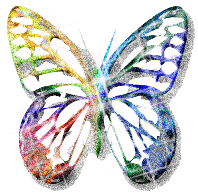 Спасибо 
за внимание!
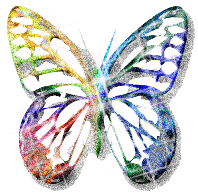 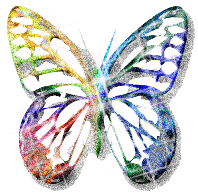 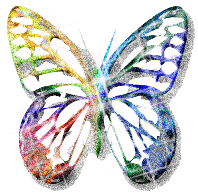 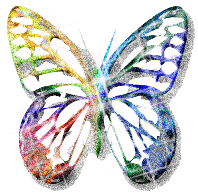 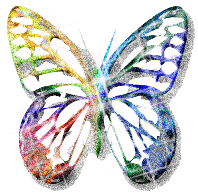 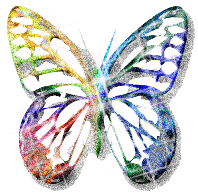